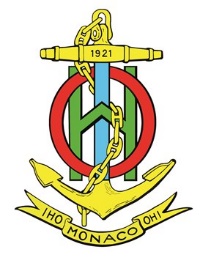 MACHC SeminarCartagena de Indias, Colombia, 26-27 November 2018Capacity Building Strategy
IHO CB Strategy
What is Capacity Building?
IHO CB Strategy
Capacity Building is 
NOT
training
IHO CB Strategy
So what is Capacity Building?
Capacity Building - Concept
Capacity Building is defined as the process by which the Organization assesses and assists in sustainable development and improvement of the States, to meet the objectives of the IHO and to meet the obligations and recommendations described in UNCLOS, SOLAS V and other international instruments.
Capacity Building - Vision
to provide strategic guidance for IHO capacity building to ensure the optimum contribution to safety of life at sea, to the protection of the environment, and to national economic development.
Capacity Building - Execution
Capacity Building is done through the coordinated efforts of:
Member States
International/Regional Organizations
Institutions and Industry
Individuals
Capacity Building - Steps
The 4 As
Awareness

    Action                        Assessment

Analysis
Capacity Building - Phases
Phases of development of hydrographic surveying and nautical charting capacities:
Phase 1
Phase 2
Phase 3
Capacity Building – Phase 1
Collection and circulation of nautical information, necessary to maintain existing charts and publications up to date.
Capacity Building – Phase 1
Form National Authority (NA) and/or National Hydrographic Coordinating Committee (NHCC). 
Create/improve current infrastructure to collect and circulate information 
Strengthen links with charting authority to enable updating of charts and publications 
Strengthen links with NAVAREA Coordinator to enable the promulgation of safety information
Minimal training needed
Capacity Building – Phase 1
Phase 1 is the IHO CB Priority!
Capacity Building – Phase 2
Creation of a surveying capability to conduct coastal projects and offshore projects.
Capacity Building – Phase 2
Establish capacity to enable surveys of ports and their approaches 
Maintain adequate aids to navigation
Build capacity to enable surveys in support of coastal and offshore areas 
Build capacity to set up hydrographic databases to support the work of the NA/NHCC 
Provide basic geospatial data via MSDI 
Requires funding for training, advising & equipment or contract survey
Capacity Building – Phase 3
Produce paper charts, ENC and publications independently.
Capacity Building – Phase 3
The need shall be thoroughly assessed.
Requires investment for production, distribution and updating 
Alternatively, bi-lateral agreements for charting can provide easier solutions in production and distribution (of ENC through RENCs) and rewards. 
Further development of MSDI
Capacity Building – NHC
National Hydrographic Committees
Raise awareness of hydrography
Spread knowledge nationwide
Gather input from stakeholders
Establish priorities for surveys
Jointly reaching funds
Capacity Building – Management
CB Procedures
CB Databases:
Students
Instructors/trainers
Consultants
Integration with other databases
CB Management System
Capacity Building – Status
Mature development 2004 – 2018
Evolution of the CB Budget from 4 000 to about 900 000 Euros per year
Increasing engagement of partners
Feedback from all stakeholders
Capacity Building – Status
Well established courses on:
Awareness: seminars, workshops
Phase 1: MSI and MSI governance
Phase 2: Hydrographic surveying, tides, etc.
Phase 3: Nautical cartography
Other: LOS, etc.
Capacity Building - Practicalities
Cycle for CB Activities:
Assessment of needs at regional level (CB Coordinator and RHC Chair)
Submission of proposals on 1st April YYYY
Adjustment of the YYYY CBWP and adoption of the YYYY+1 CBWP by the CBSC (May/Jun YYYY)
Endorsement of the CBWPs by IRCC (May/Jun YYYY)
Enter into force of YYYY+1 CBWP (1 January YYYY+1)
Capacity Building - Practicalities
Make sure you:
do a self-assessment of the needs in your country
let your CB Coordinator know your needs
keep your contact information updated at MACHC
update the IHO Yearbook and C-55
understand the principle of the “UN Delivering as one” and the country “receiving as one”
Capacity Building - Practicalities
Make sure you:
promote the adoption of national legislations, regulations, procedures:
 gather survey data (industry, academy, government)
 include CB in the contract for surveys
 include observers in foreign survey vessels
 care for the sensitivities
Capacity Building - Practicalities
Make sure you:
promote the establishment of a National Hydrographic Committee (NHCC) in your country
understand CB Procedure 1 (preparing the submission)
understand CB Procedure 4 (priority assessment)
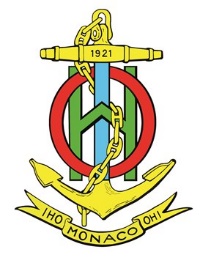 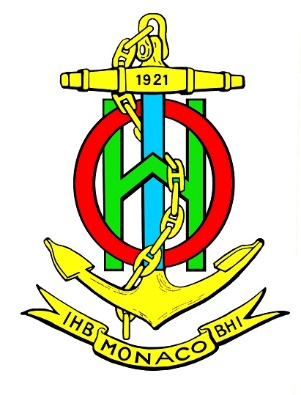 Questions?